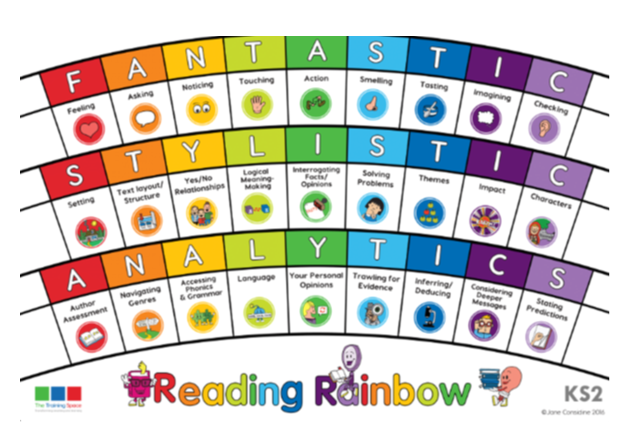 Our LI for the week:Band 3/4: Read with an awareness of the audience by selecting a range of appropriate techniques when reading aloud Band 5: Can I identify and discuss themes and impact of layout, paragraphing, grammar - usage, punctuation, and spelling. Band 5: Read and discuss an increasingly wide range of fiction, poetry, plays, non-fiction and reference books or textbooks.
Michael Morpurgo: Reading for Pleasure
Jacqueline Wilson: The Giants: SATs paper
Roald Dahl: Enable: All Aboard the Empire Windrush
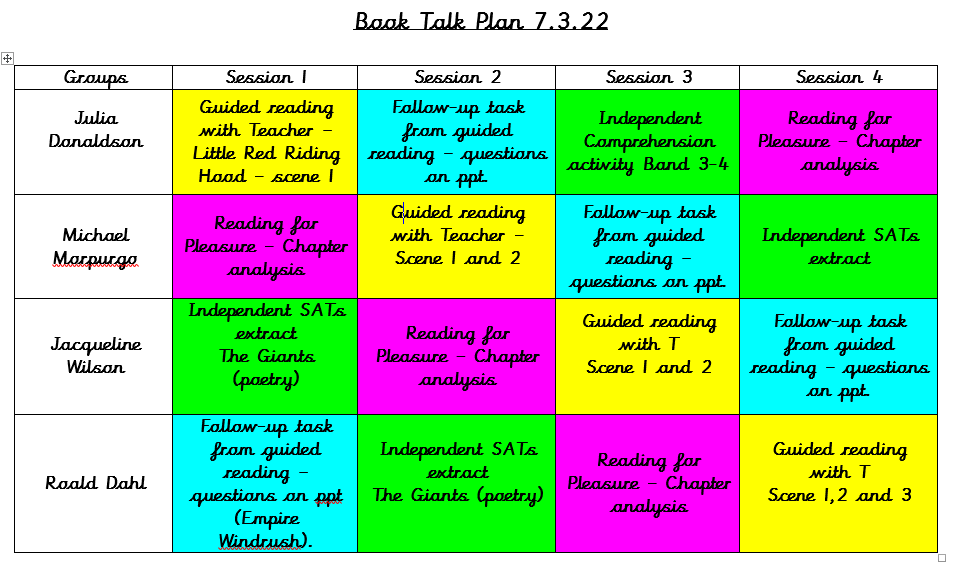 Wednesday
Thursday
Tuesday
Friday
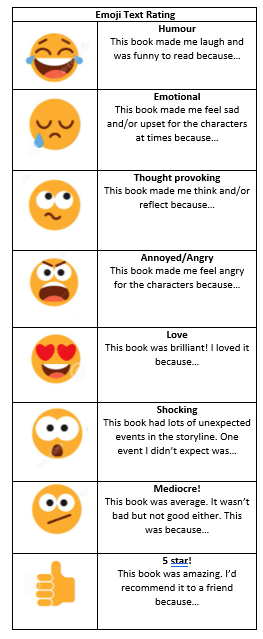 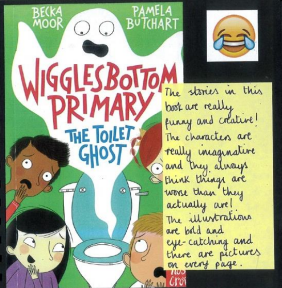 Questions for Roald Dahl: Tuesday
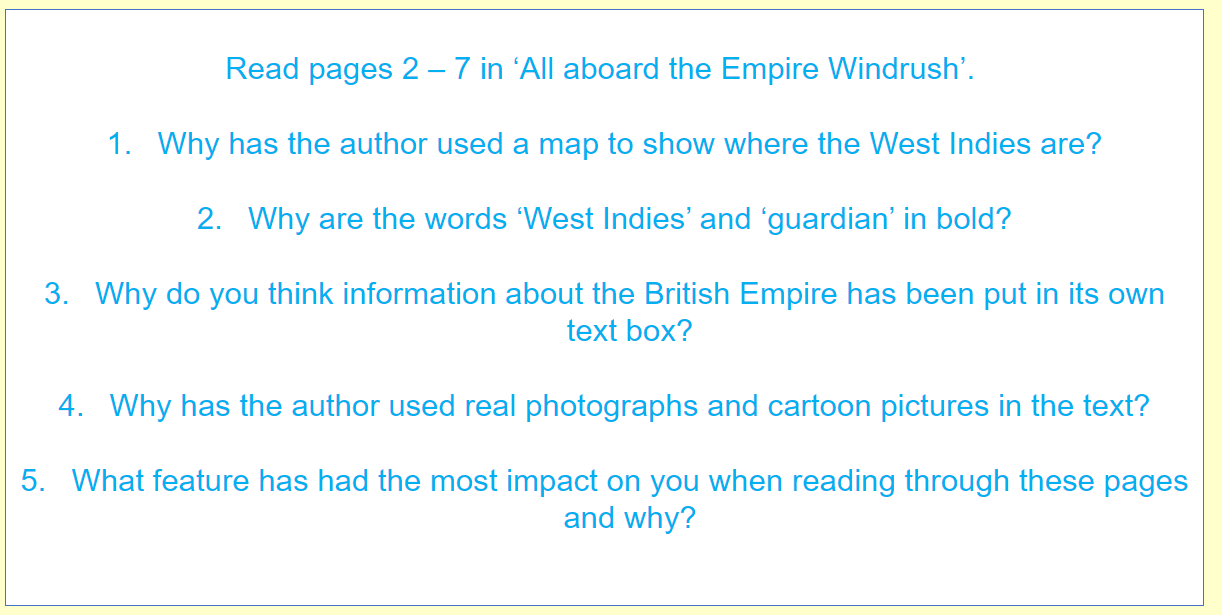 Julia Donaldson Group – Enable
Read the first scene of Little Red Riding Hood

Why is there a list of the characters on the first page of the playscript? 

Why are parts of the text written in italics e.g. ‘Lights up. The narrators, Big Rabbit and Little Rabbit, stand downstage.

Brackets are used in some of the lines when the characters are speaking, why do you think these words are in brackets?

How do the actions of the characters e.g ‘Mother looks up at the clock (it’s noon) and taps her foot angrily’ have an impact on how the actors or actresses perform in the play?
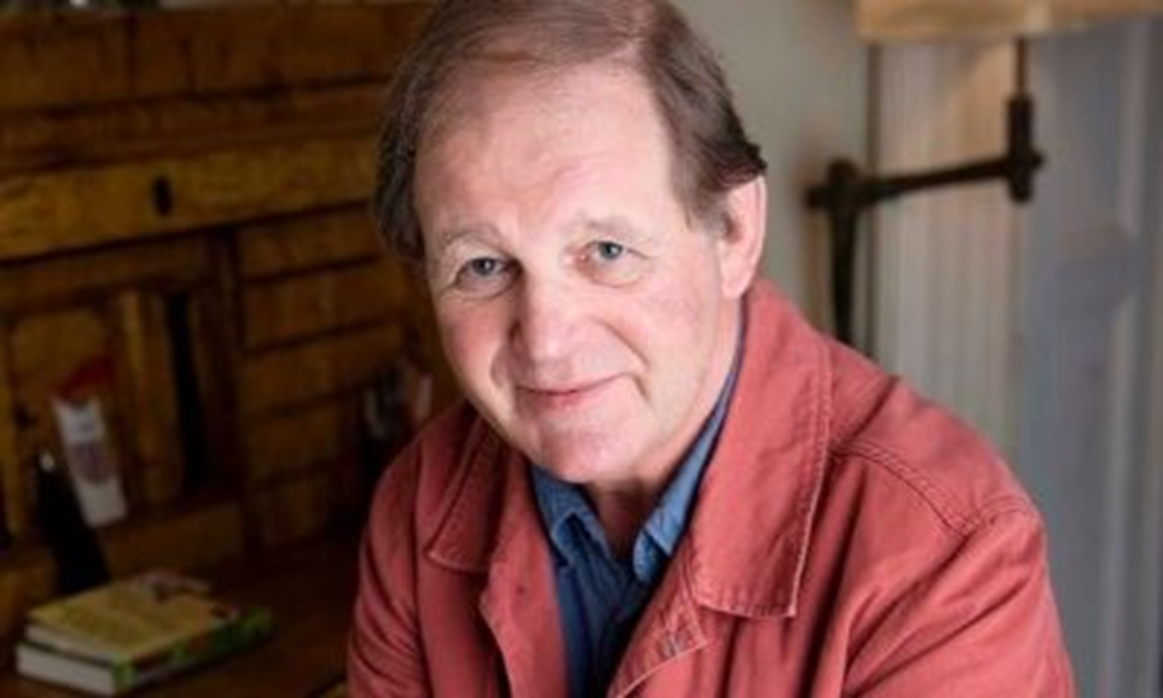 Lenses:

Text Layout/Structure


Impact
Sentence Starters as reminders:
Text Layout/Structure 

The feature… has been used to…


Impact  

The use of the feature… has been used to have a… impact on the reader.
Michael Morpurgo Group – Enable
Read the first and second scenes of Little Red Riding Hood

What is the purpose in having a list of characters at the front of the playscript? 

What is the purpose of italics in parts of the script? e.g. ‘Lights up. The narrators, Big Rabbit and Little Rabbit, stand downstage.

What impact do the actions of the characters have on you, the reader? Examples of this include: ‘tugs at the cape around her neck’, ‘sighing with relief’ and ‘waving a claw in the air’? 

What impact would the narrator describing the scene that the characters are in have on the reader? How will it help person reading the playscript?
Lenses:

Text Layout/Structure


Impact
Sentence Starters:
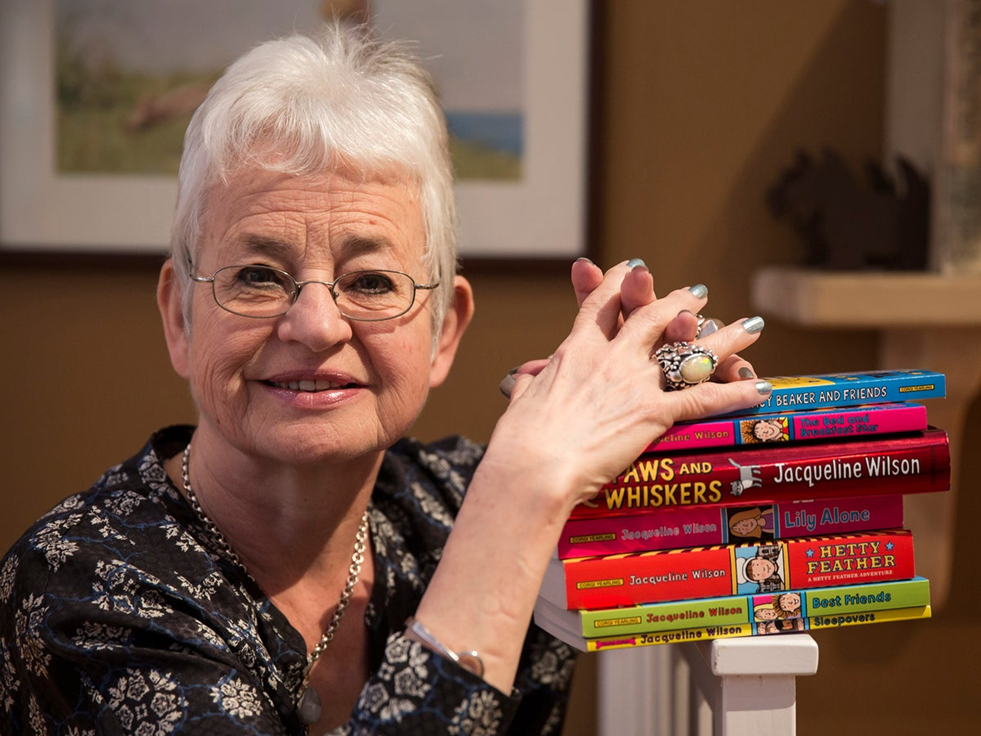 Text Layout/Structure 

The feature… has been used to…


Impact  

The use of the feature… has been used to have a… impact on the reader.
Jacqueline Wilson Group – Enable
Read the whole script of Little Red Riding Hood

What is the purpose of italics in parts of the script? e.g. ‘Lights up. The narrators, Big Rabbit and Little Rabbit, stand downstage.

What impact do the actions of the characters have on you, the reader? Examples of this include: ‘tugs at the cape around her neck’, ‘sighing with relief’ and ‘waving a claw in the air’? 

What impact would the narrator describing how the wolf is the ‘Big Bad Wolf’ have on the reader? How would an audience react if they were watching this in a theatre? 

Why is it important that the most appropriate action be used for when a character speaks in the script? For example ‘(croaking) all the better to see you with my dear’.
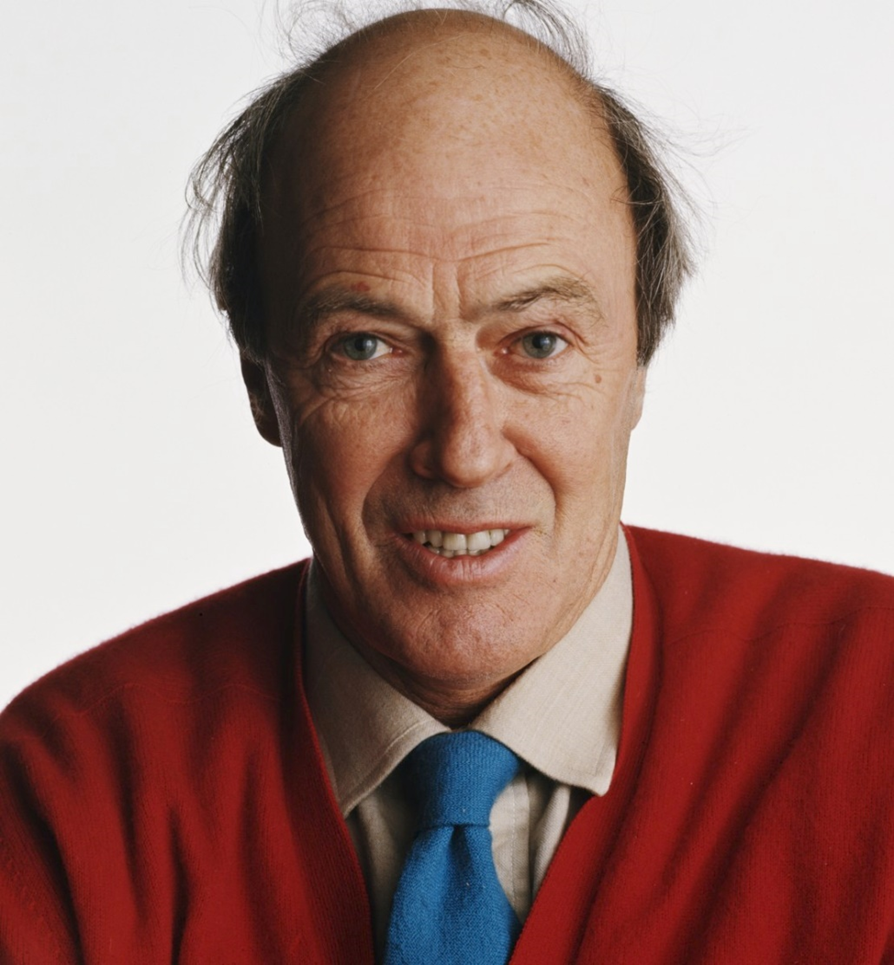 Lenses:

Text Layout/Structure


Impact
Sentence Starters:
Text Layout/Structure 

The feature… has been used to…


Impact  

The use of the feature… has been used to have a… impact on the reader.
Roald Dahl Group – Enable
Read the whole script of Little Red Riding Hood

What is the purpose of italics in parts of the script? e.g. ‘Lights up. The narrators, Big Rabbit and Little Rabbit, stand downstage.

What impact do the actions of the characters have on you, the reader? Examples of this include: ‘tugs at the cape around her neck’, ‘sighing with relief’ and ‘waving a claw in the air’? 

What impact would the narrator describing how the wolf is the ‘Big Bad Wolf’ have on the reader? How would an audience react if they were watching this in a theatre? 

Why is it important that the most appropriate action be used for when a character speaks in the script? For example ‘(croaking) all the better to see you with my dear’.